Essen Powerpoint
Deutsch II
Brötchen mit Butter und Marmelade
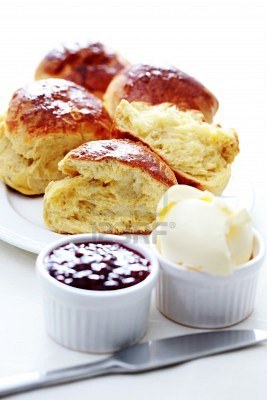 Scheibe Brot
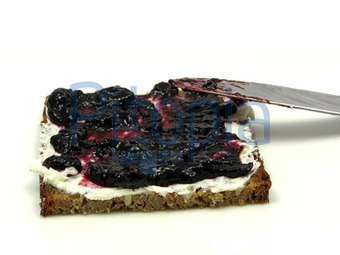 Sauerbraten
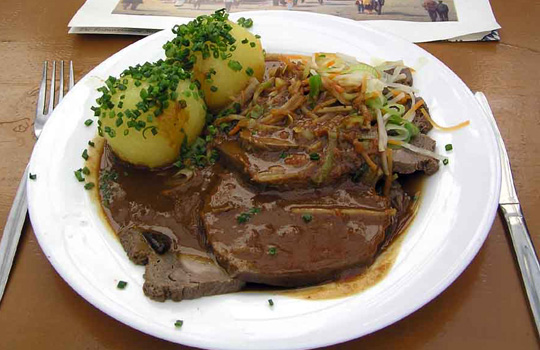 Spätzle
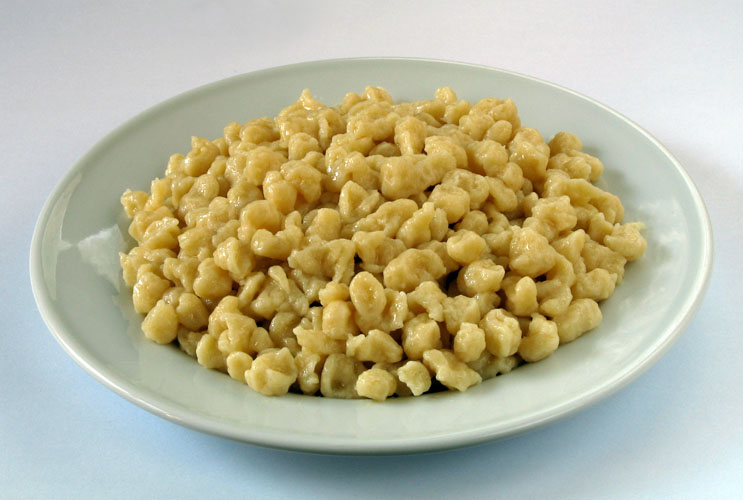 Wiener Schnitzel mit Pommes frites
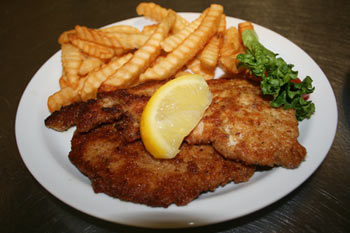 Bratwurst
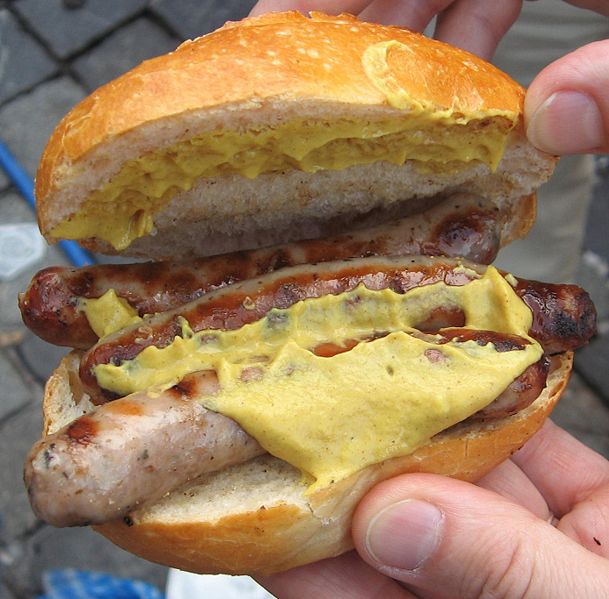 Kartoffeln
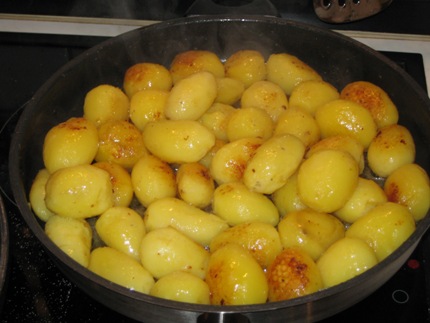 Salat
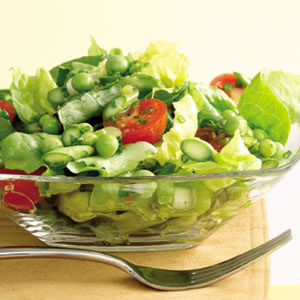 Fisch
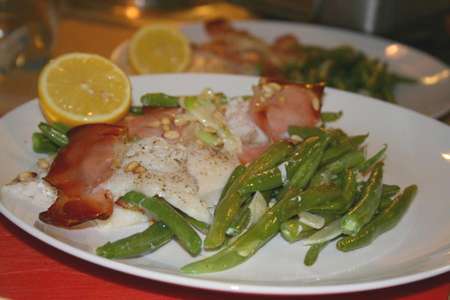 Wurstbrot
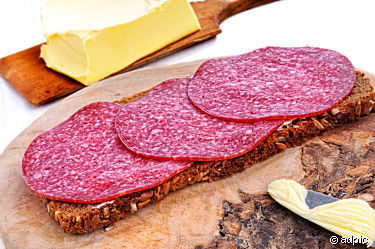 Käsebrot
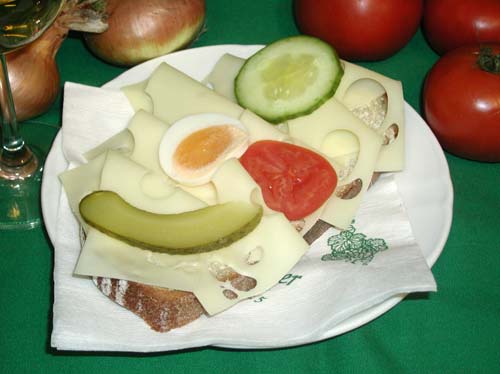 Kalte Platte
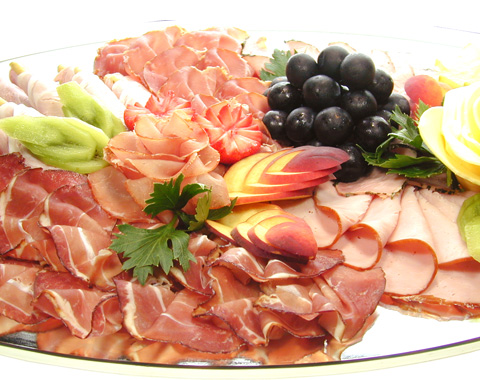 Mineralwasser
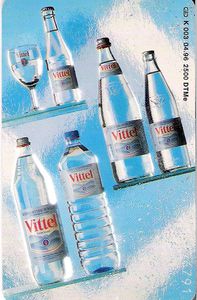 Ein Glas Wasser
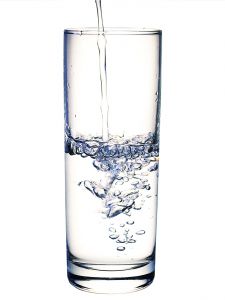 Ein Glas Eistee
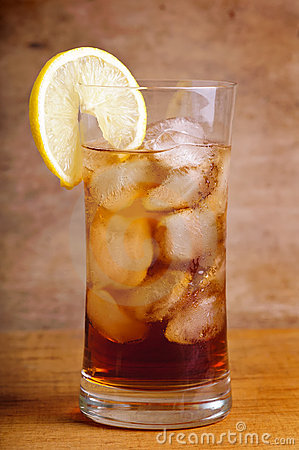 Ein Glas Cola
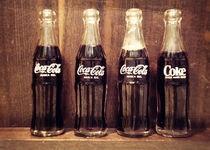 Ein Glas Milch
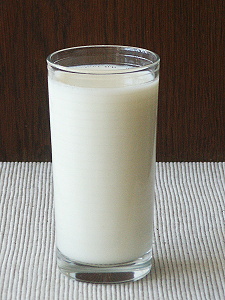 Eine Tasse Kaffee
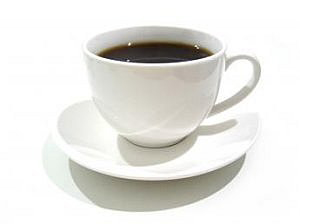 Eine Tasse Kakao
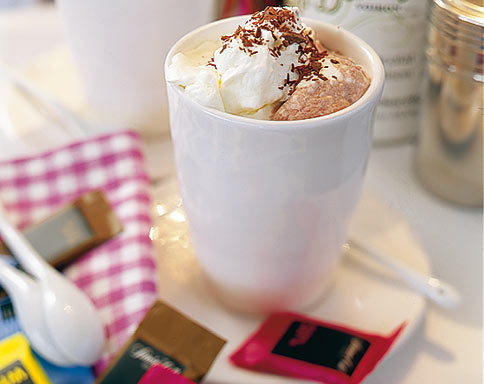 Apfelsaft
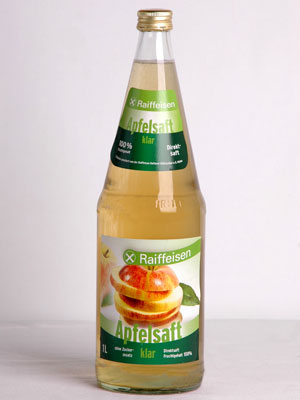 Zitroneneis
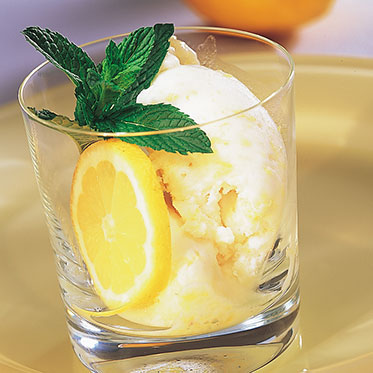 Vanilleeis
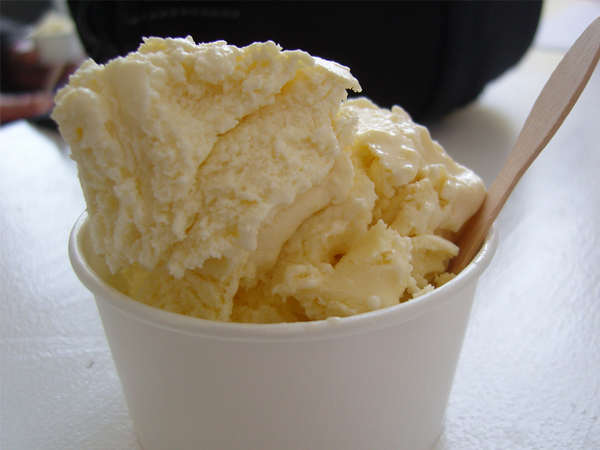 Erdbeereis
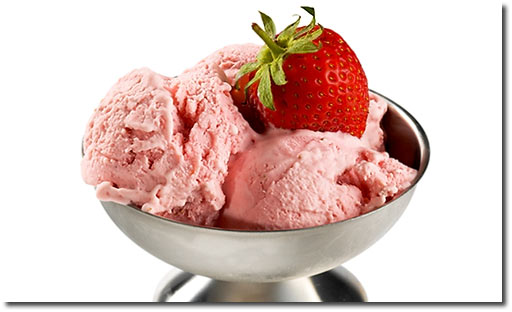 Nusseis
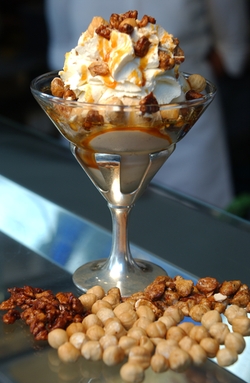 Schokoeis mit Schlagsahne
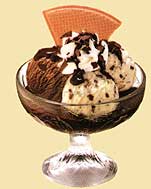